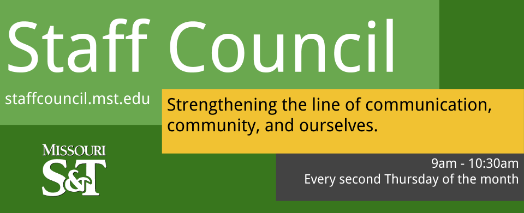 2014 – 2015 Officers

Sara Lewis (Student Financial Aid), Staff Council Chair
Joe Boehm (Custodial & Building Maintenance), Vice Chair
Stephane Menand (International Affairs), Treasurer
Michelle Vannatta (Facility Operations), Secretary
Staff Fall Appreciation
 
October 31 – At the Puck
9:00 am to 10:30 am
In appreciation for your hard work and dedication 
to Missouri S&T, we would like to invite you to join 
us for FREE hot chocolate and hot apple cider! 
(Staff ID required – sponsored by Staff Council)
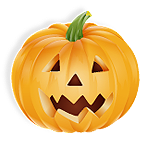 PUMPKIN CARVING CONTEST!
Drop off your carved pumpkins between 8:30 and 8:45 to our tent at the puck.  They will be voted on and a $30 gift card for S&T Bookstore will be given!
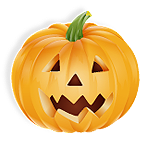 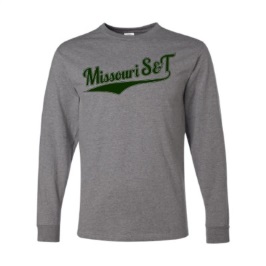 Staff Council will also be selling long-sleeve t-shirts for $13.  Buy one at the tent (cash or check) or contact Patti Adams at adamspat@mst.edu to place an order.